Використання інформаційно-комунікаційних технологій (ІКТ)  для підвищення професійної компетентності педагогів та необхідність упровадження їх у освітній роботі з дітьми дошкільного віку
(Інформаційне повідомлення)
Консультант КУ «ЦПРПП ВМР»
 Ніна Сокиринська
«Кожен учасник освітнього процесу сам вирішує, йти в ногу з майбутнім, або крокувати п'ятами назад»                                           
                             
                                
 Анатолій Гін
Використання інформаційно комунікаційних технологій (ІКТ) в дошкільному закладі - це необхідність, продиктована сьогоднішнім рівнем розвитку освіти.
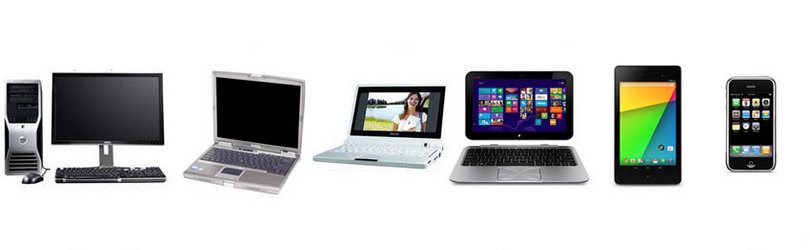 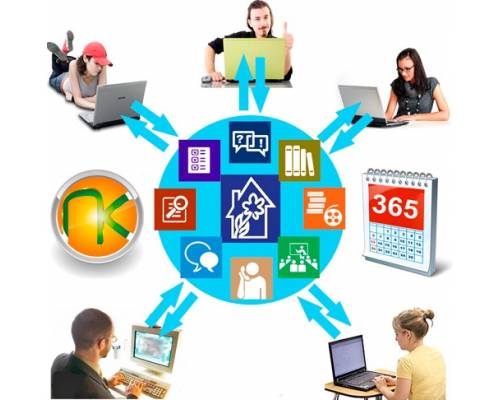 Застосування ІКТ для показу мультимедійних презентацій:
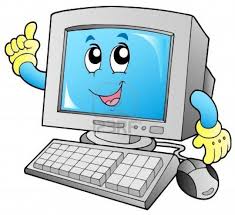 Використання інформаційно-комп’ютерних технологій у дошкільній освіті дозволяє розширити творчі можливості педагога.
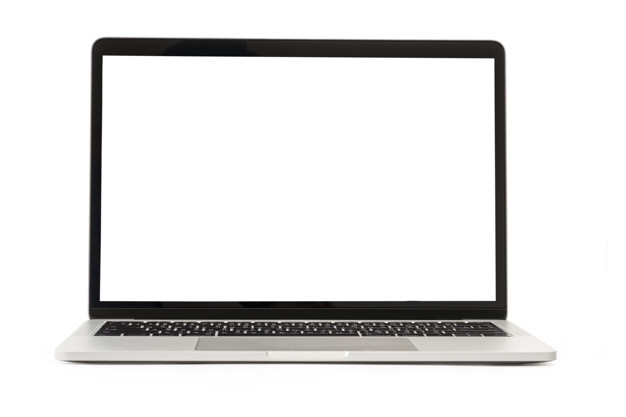 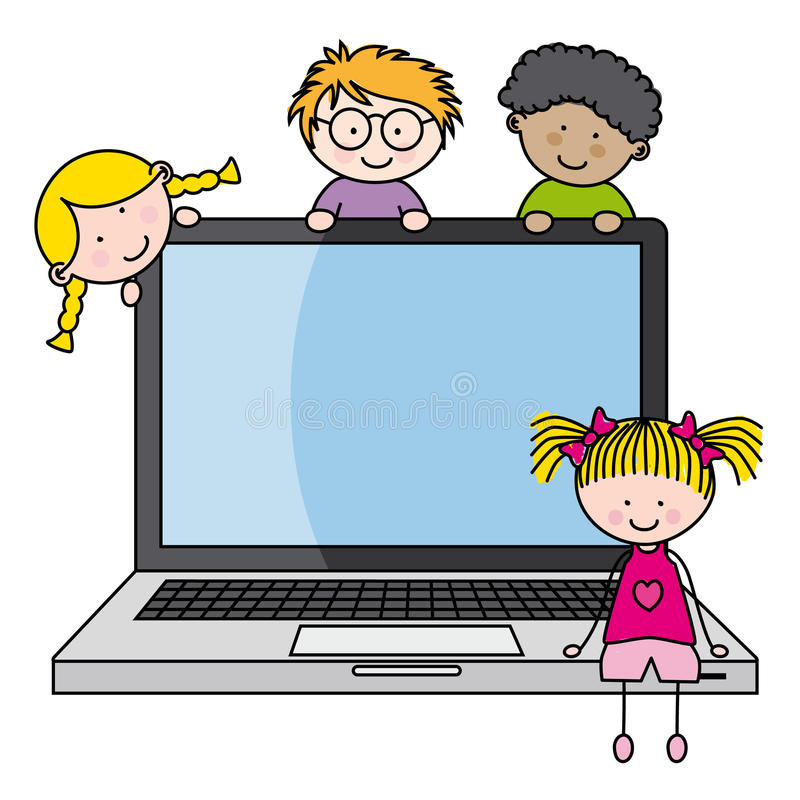 ІКТ дає змогу підвищити інтерактивність освітньої системи в дошкільних закладах, перейти від пояснювально – ілюстративного способу навчання до діяльнісного, за якого дитина стає активним суб’єктом, а не пасивним об’єктом педагогічної дії.
Застосування ІКТ сприяє :
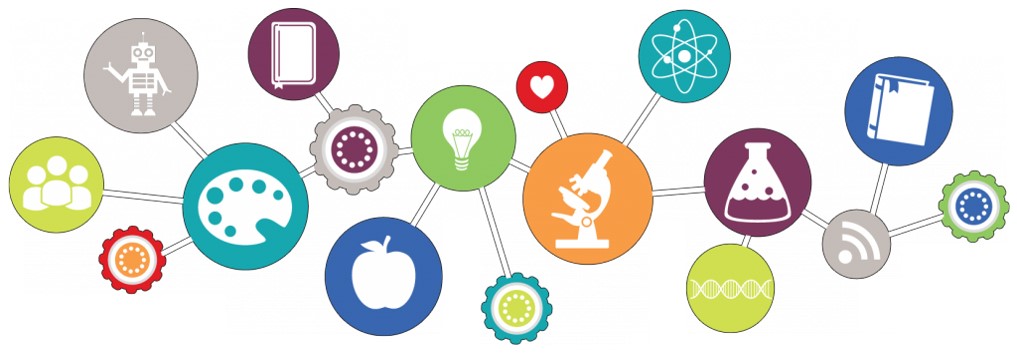 Інформатизація дошкільної освіти – це комплексний, багатоплановий, процес, обумовлений вимогою сучасного суспільства, яке потребує готовності його членів до праці більш продуктивної і творчої, що забезпечується науковомісткістю всіх інформаційних засобів – від персональних комп’ютерів до глобальних зв’язків Інтернету.
Інформатизація дошкільних установ реалізується за такими напрямами:
Iнформаційно-комунікаційні технології — сукупність методів, засобів і прийомів, що забезпечують пошук, збирання, зберігання, опрацювання та обмін інформацією.
ІКТ знаходять застосування в багатьох напрямах діяльності
Навчання педагогів комп'ютерній грамотності – одна із найактуальніших проблем, яку необхідно вирішити на сучасному етапі побудови інформаційного суспільства.